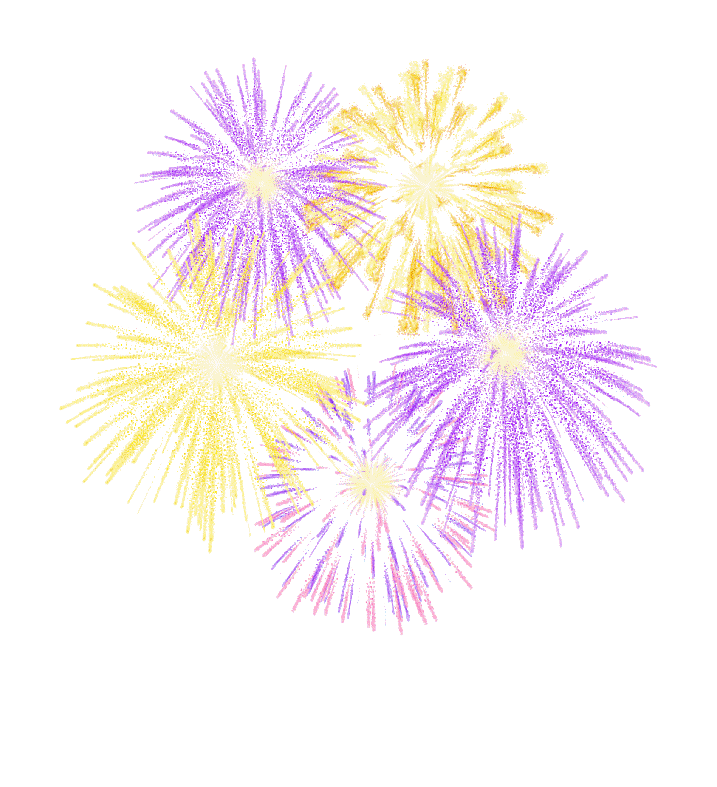 «Салют над городом»
Конспект занятия
вариативного компонента «Пластилиновое чудо»
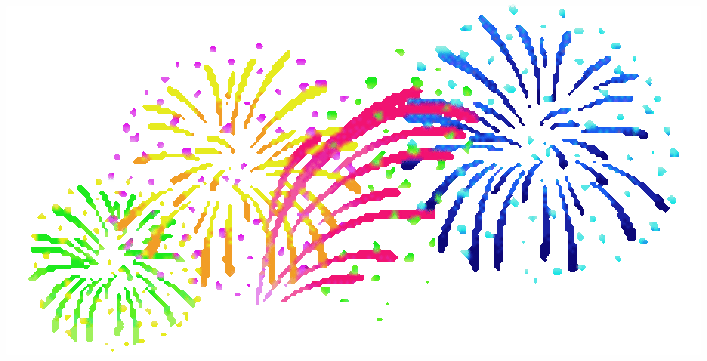 Бағдарламаның мазмұны / Программное содержание:
Поддержание интереса к созданию коллективной композиции «вечерний город». Рисование салюта пластилином: скатывание небольших комочков в шарики, примазывание их к основе в хаотичных направлениях. Отражение красивых явлений из окружающей жизни.
Қостілділік компоненті/ Билингвальный компонент: қала - город, әдемі - красивый.
Здравствуйте, уважаемые родители !Перед началом нашего занятия предлагаю подготовить : лист тёмного картона с изображением домов, пластилин разных цветов, стека, салфетки.
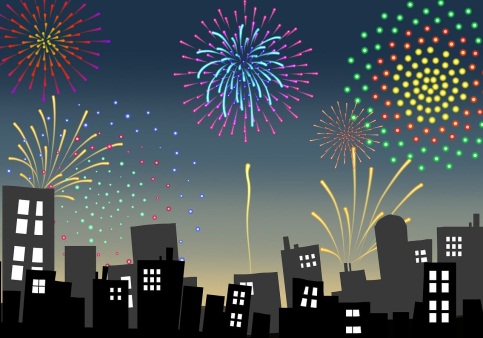 Уважаемые родители! Объясните, пожалуйста, ребёнку задания, сфотографируйте его в процессе их выполнения  и поделитесь этой информацией с воспитателями. Спасибо за помощь!
Здравствуйте, ребята!
Ребята, сегодня я хотела бы предложить отгадать загадки:
«Грянул гром, 
Веселый гром,
Засверкало все кругом.
Рвутся в небо неустанно
Разноцветные фонтаны,
Брызги света всюду льют -
Это праздничный…» 
Салют
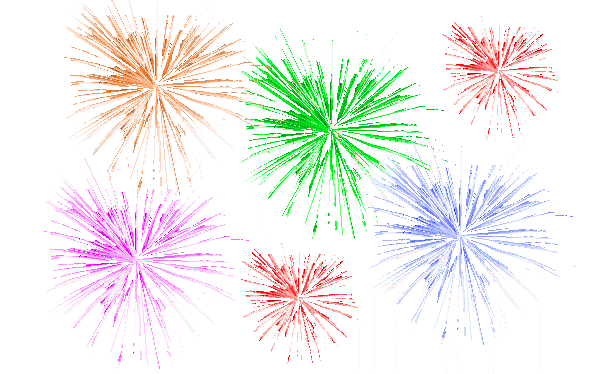 Отгадайте ещё загадку
«Вдруг из чёрной темноты 
В небе выросли кусты. 
А на них-то голубые, 
Пунцовые, золотые 
Распускаются цветы 
Небывалой красоты» 


Салют
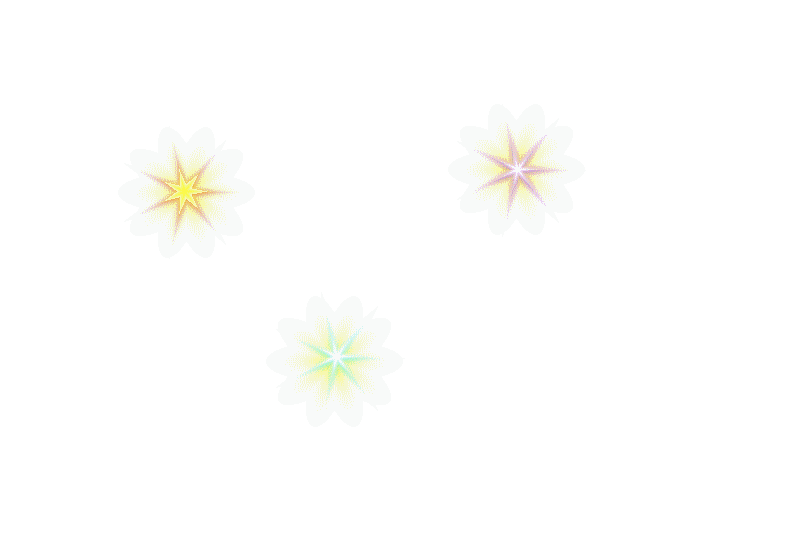 Правильно, ребята, это салют, а вы когда-нибудь видели салют? 
Где вы его видели? 
Правильно, на праздниках
Посмотрите, как он выглядит: разноцветные  искры бьют в небо, необыкновенно красиво, правда?
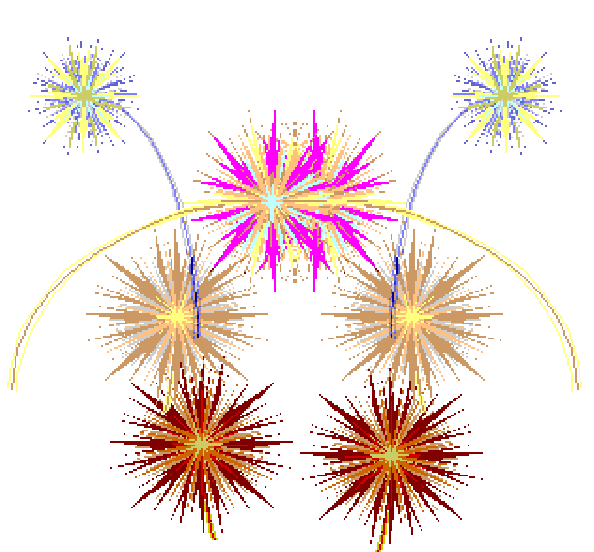 Вот сегодня мы с вами сделаем картину красивого салюта над городом. 
У нас на картине нарисованы дома, только они стоят грустные, с тёмными окнами.


 Давайте нарисуем пластилином салют над ними и раскрасим окна, чтоб наш город стал ярким.
Ребята, город на казахском языке - қала, әдемі - красивый. 
Повторим все вместе қала - город, әдемі – красивый.
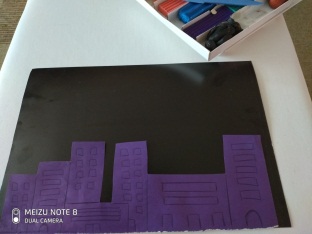 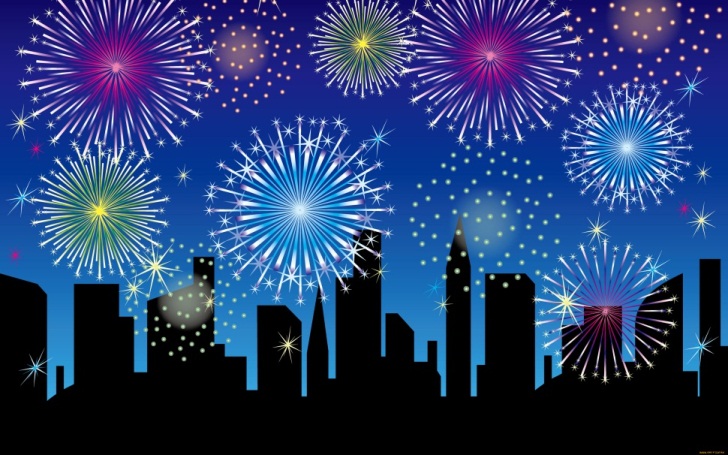 Давайте подумаем, какого же цвета будет наш салют? 
Верно, разноцветный, яркий.
 Посмотрите, как мы будем рисовать салют: я беру пластилин жёлтого цвета, отщипываю небольшой кусочек.
 Скатываю его в шарик, затем беру шарик и кладу его в верхнюю часть листа, затем надавливаю на шарик указательным пальцем и движением сверху вниз размазываю его на картоне. 
Потом беру пластилин другого цвета, например, красного. Те же действия следует произвести с остальными шариками.
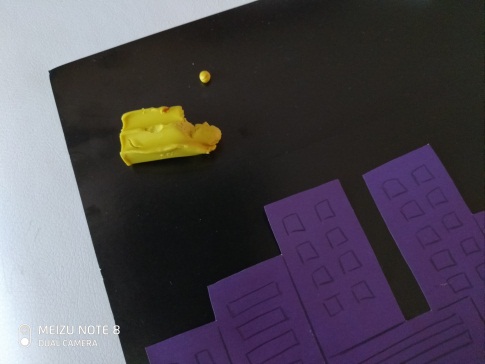 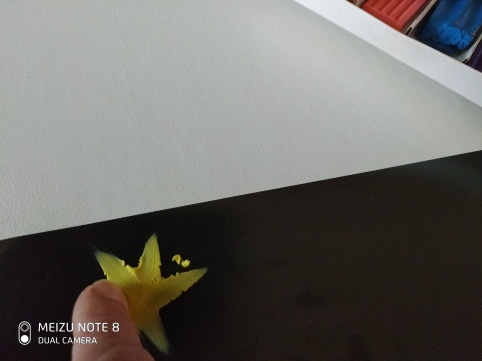 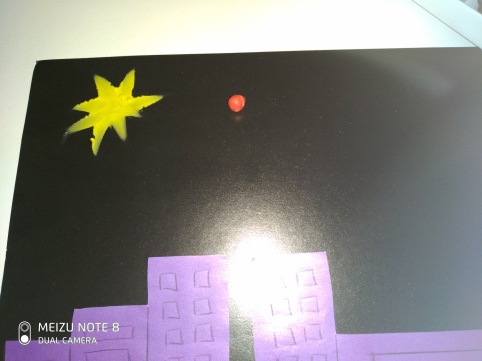 Вот одна вспышка салюта — жёлтая, а теперь красная! Давай сделаем такую картинку, чтобы в небе было много огоньков разного цвета.



Но сначала давайте разомнём наши пальчики:
Вокруг все было тихо, 
(Пальчики собраны в кулачки.)
И вдруг - салют! Салют! 
(Разжать пальчики.)
Ракеты в небе вспыхнули. 
(Растопырить пальчики веерообразно.)
И там и тут! 
(Вновь сжать и раскрыть пальчики веером.)
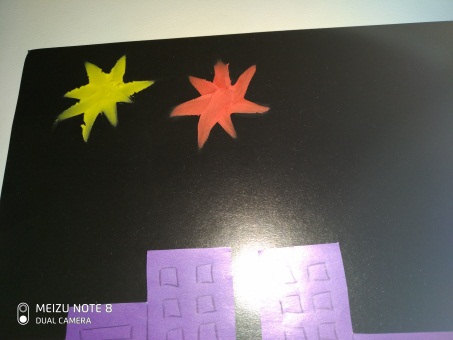 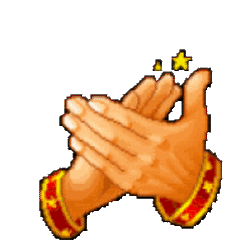 Ну вот, наши пальчики готовы! Давайте начинать.
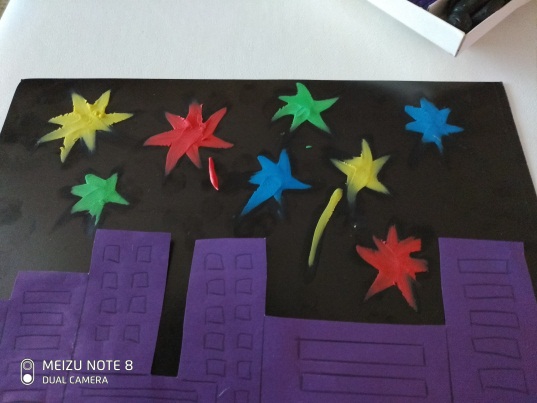 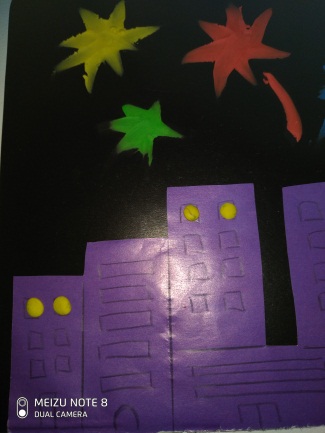 А теперь давайте зажжем свет в домах. 
Для этого я беру желтый пластилин, примазываю его к силуэту окошка. 
Теперь вы попробуйте зажечь свет в окошках.
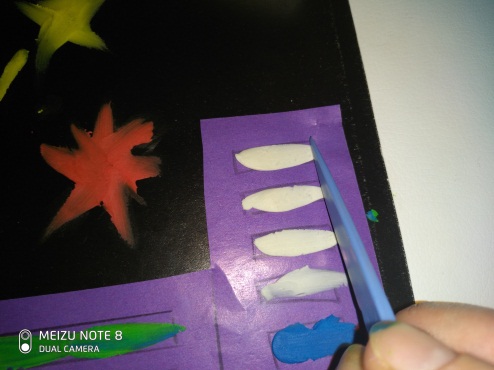 Посмотрите, какой красивый салют у нас получился. 





Скажите, вам нравится наша картина? 
Что мы сегодня делали? 
А что вам особенно запомнилось? 
Как вы считаете, красиво получилось? 

Вы очень постарались, молодцы!
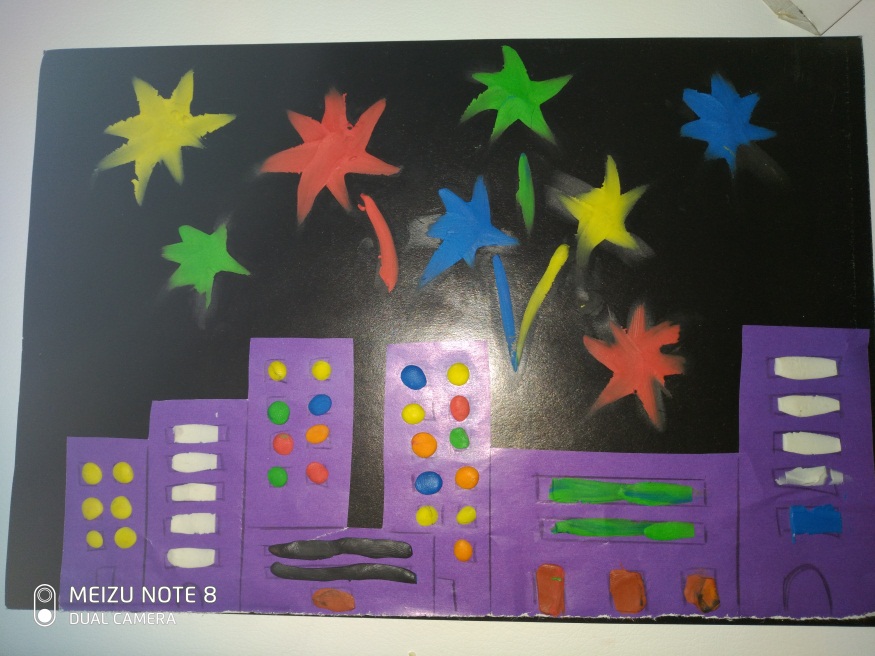 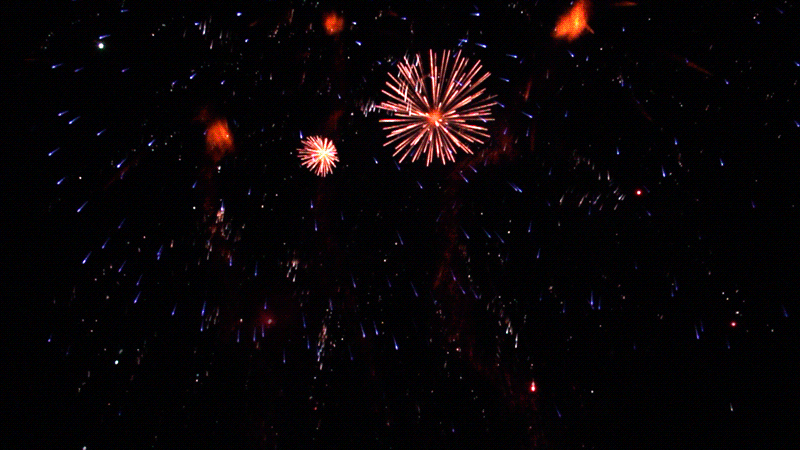 До новых встреч!